Lichens, Bryophytes and Climate ChangeUpdate
Corinna Gries
Edward Gilbert
Thomas H. Nash III
Lichens Bryophytes Climate Change
NSF ADBC funding 2011
~ 2.3 million specimen (90%)
900,000 lichens
1.4 million bryophytes
65 non-governmental US herbaria (95%)
16 digitization centers (collaborators)
Mobilizing existing 
         digital records
2 PEN proposals funded 2012
Add 120,000 specimen
Participating Herbaria
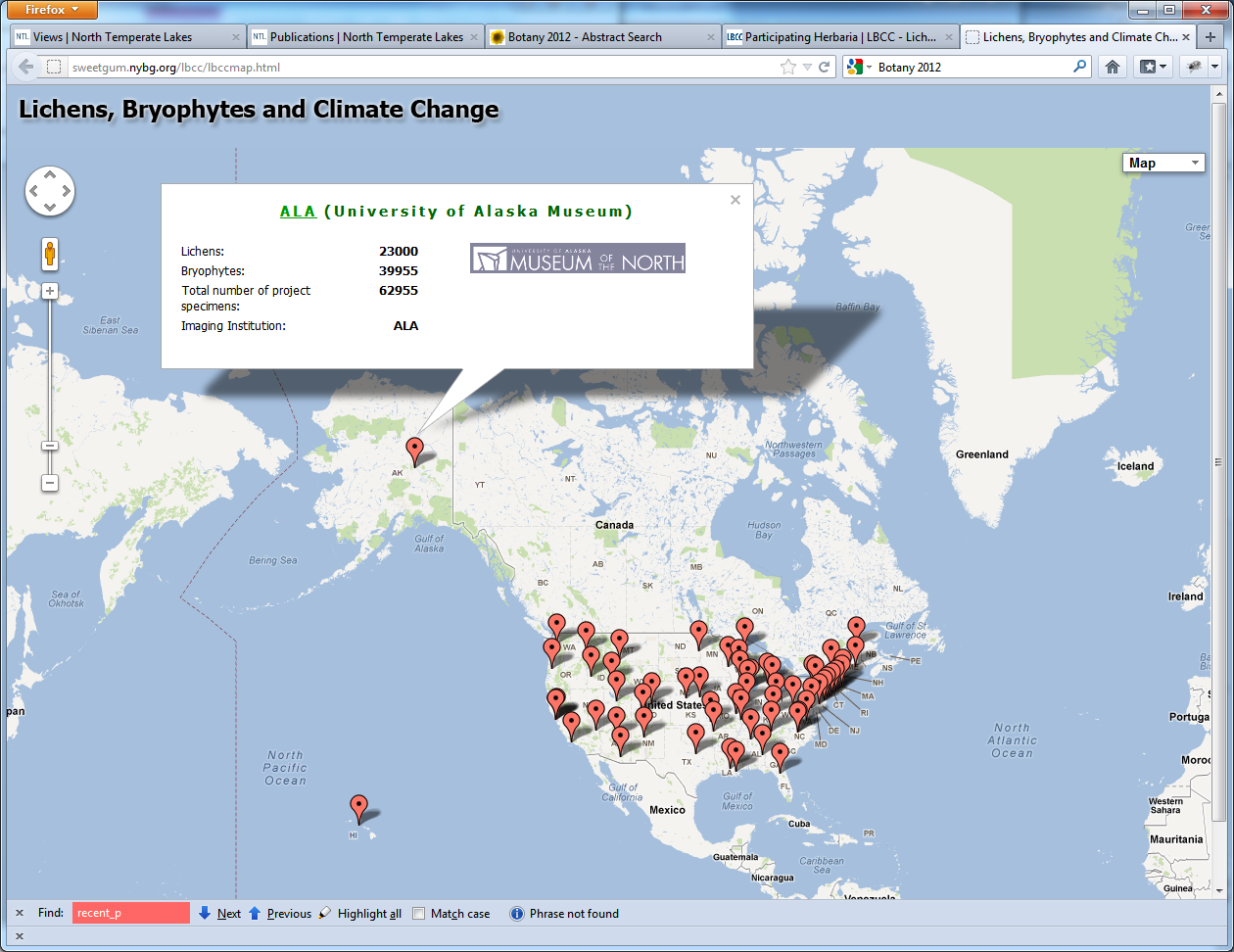 Lichens Bryophytes Climate Change
Research Questions:

How are changes in distribution patterns of lichens and bryophytes over time correlated with man-made environmental changes?

How accurately can we predict where specific species can be found using existing herbarium data?
Workflow
Central Processing
OCR
NLP
Bulk processing
Preliminary 
geo-referencing
processed
Take Image
File name: barcode
Upload to folder on FTP server Florida
Image processing
+
Create/Merge Record in Portal
Link Image
unprocessed
Create Skeleton File
Darwin Core Fields: barcode, species name +
Upload to folder on FTP server Florida
Upload Record in Portal
Link Image
reviewed
Find Duplicates and Edit Record in Portal
Pending review
Existing Digitized Records
Darwin Core+
Manage Records in Portal
Approve Record in Portal
reviewed
Technology
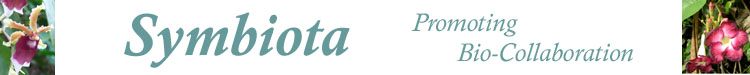 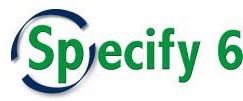 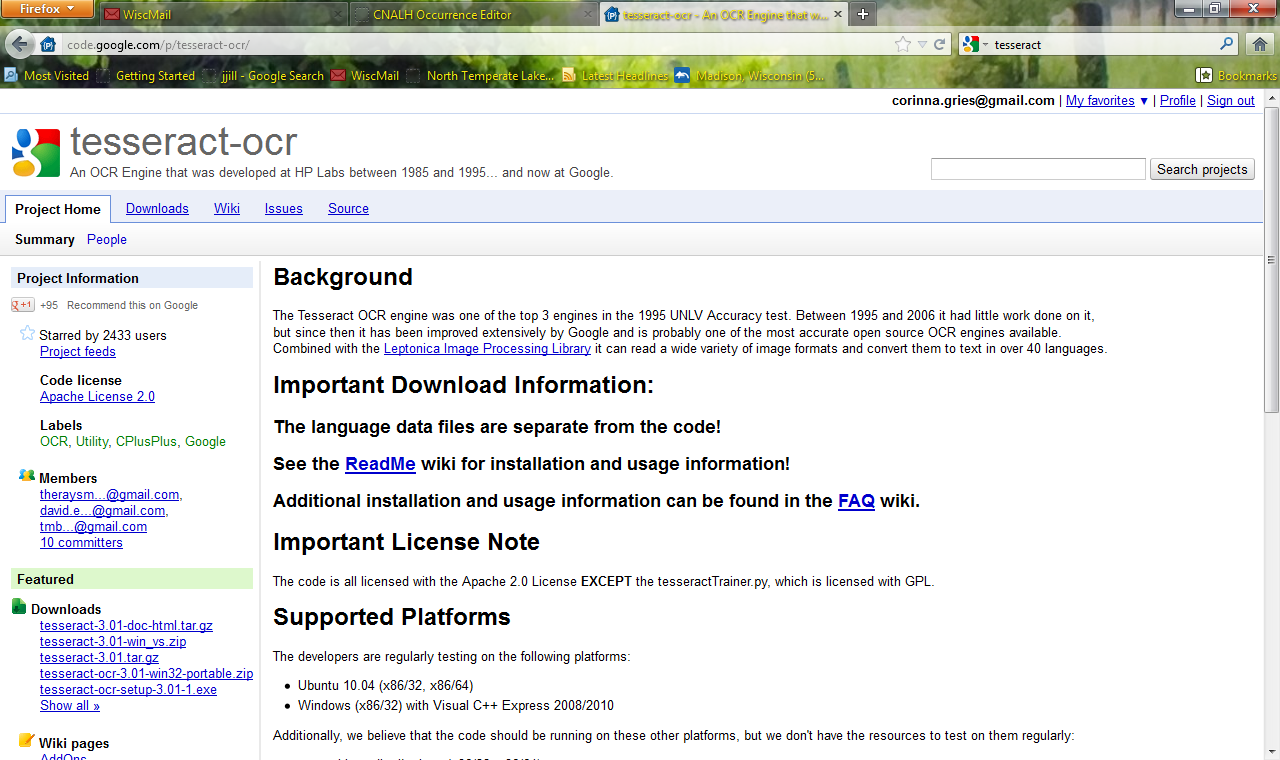 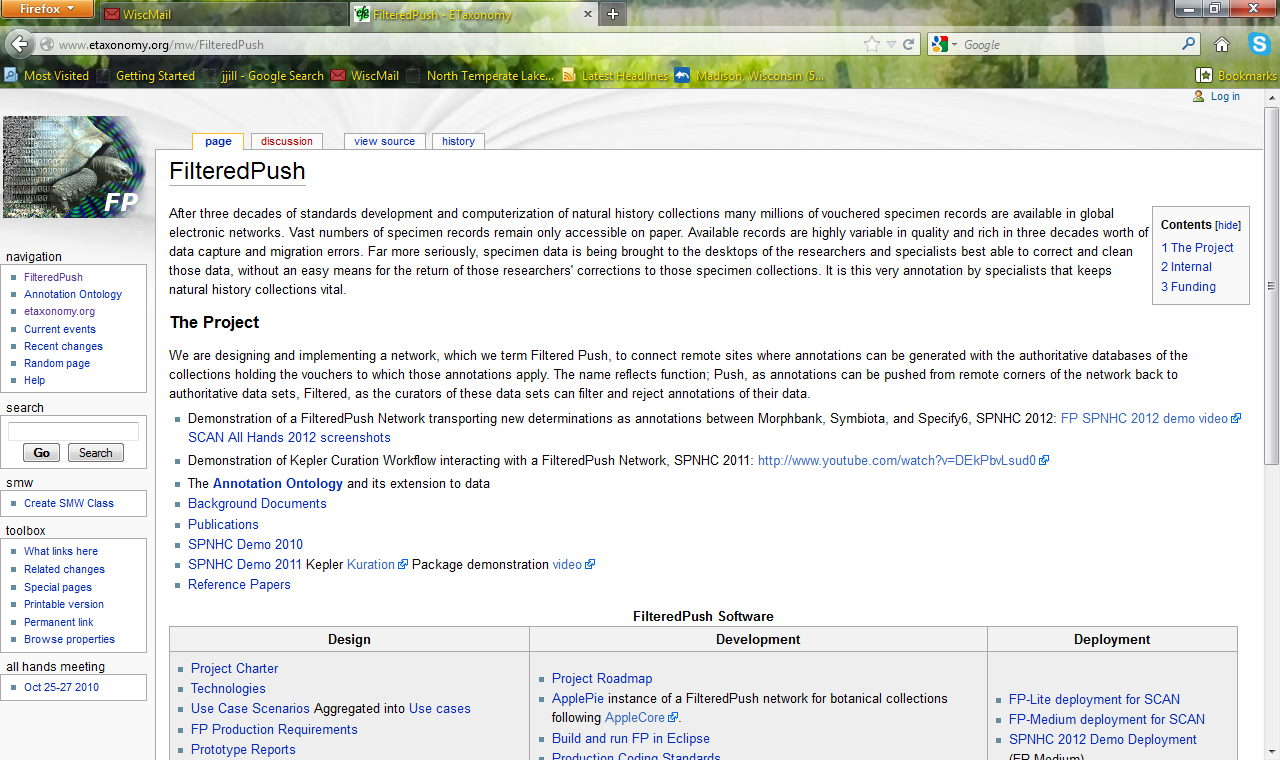 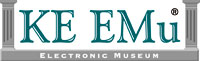 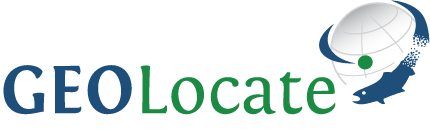 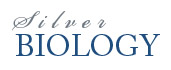 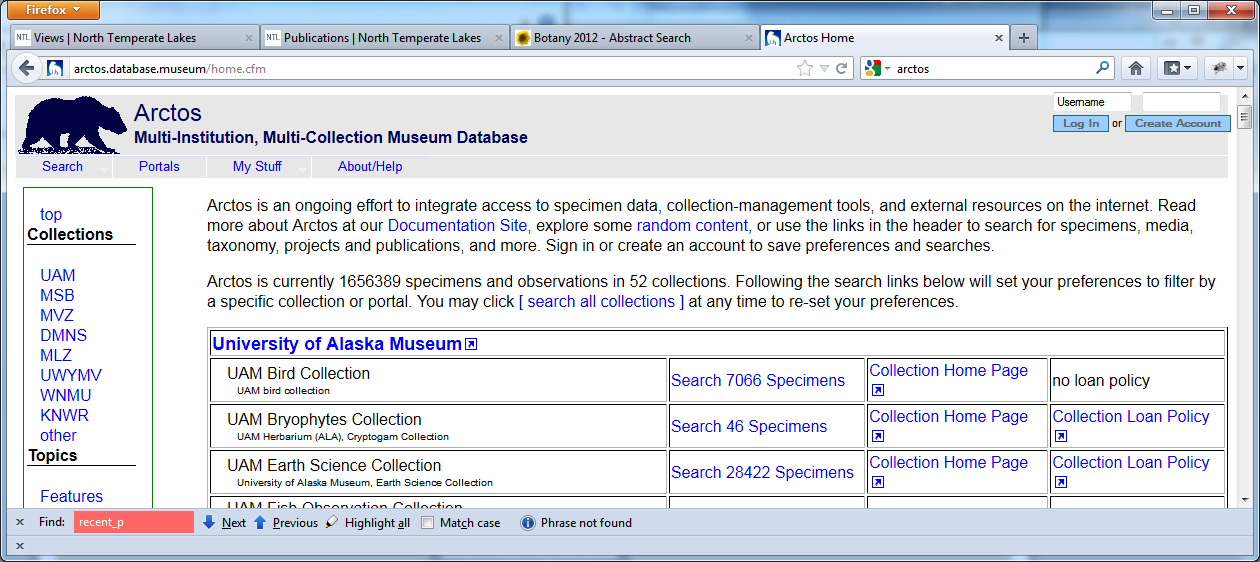 Custom System
Metadata capture program
Imaging stations
Great variety
Camera stands
Jewelry lighting boxes
Black coverings

Requirements
Resolution: small letter x needs to be 20 pixels high
Camera needs to connect to a computer

Barcode reader
Metadata
Barcode 
Latest species name

Collector
Collection number
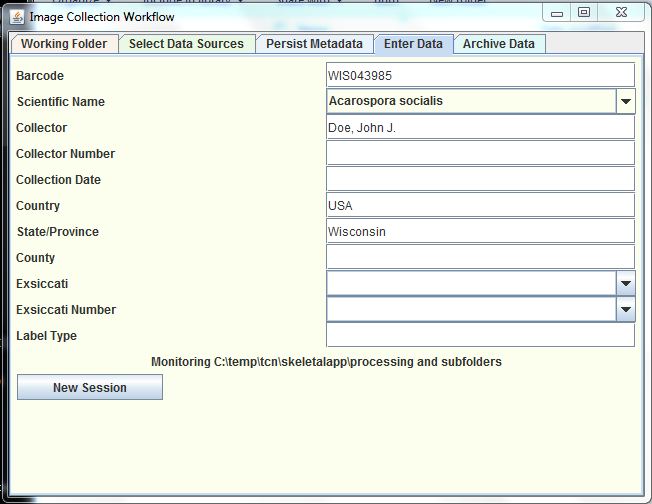 Persistent Metadata
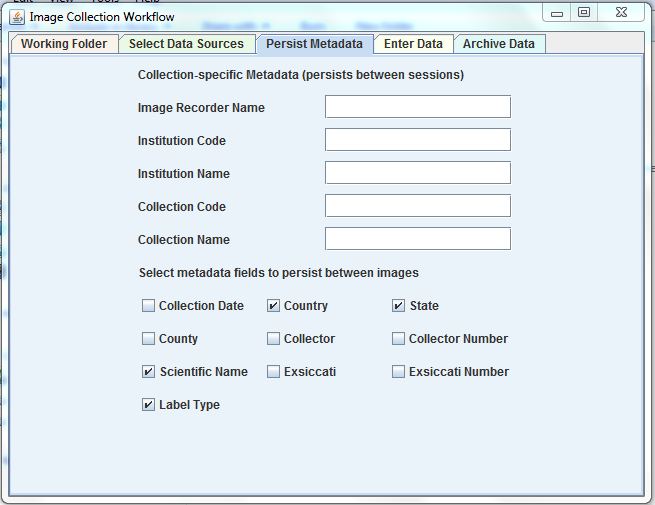 Numbers
People involved in LBCC					70

Imaging Speed			300 to 750 per day

Institutions currently imaging				11
Additional institution imaging years 2-4			  7

Total number of images generated (Oct. 2012)	   242,000
Records available on bryophyte portal		1,068,003
Involving 16 institutions
Records available on lichen portal		    803,823
Involving 24 institutions
Numbers
New York Botanical Garden (from 7/11)		65,600
University of Wisconsin (from 3/12)		49,900
University of Michigan (from 7/11)		42,400
University of Washington (from 7/11)		27,100
University of Tennessee (from 3/12)		15,500

Smaller collections completed or nearly so
Boise State University (WTU & SRP)		 16,300
Oregon State University (WTU & OSC)		   4,100
University of Vermont (NY)			 12,100
Portals
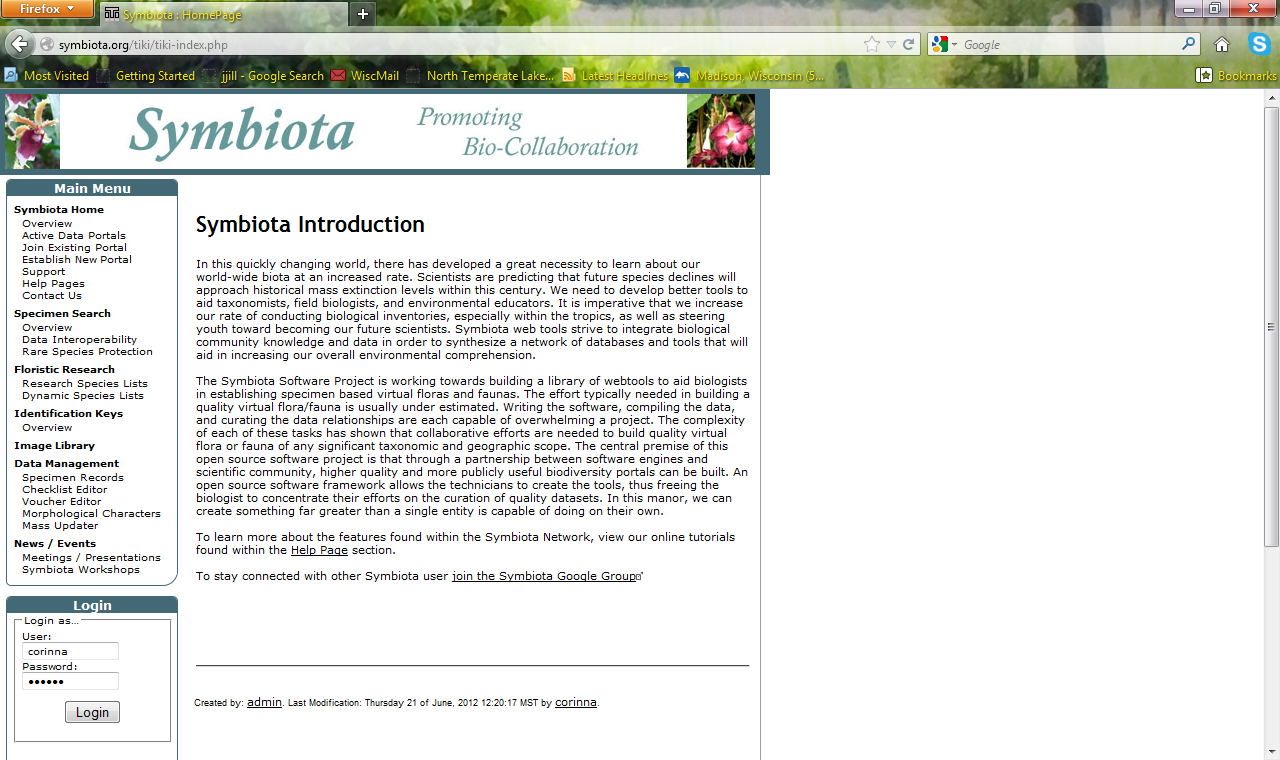 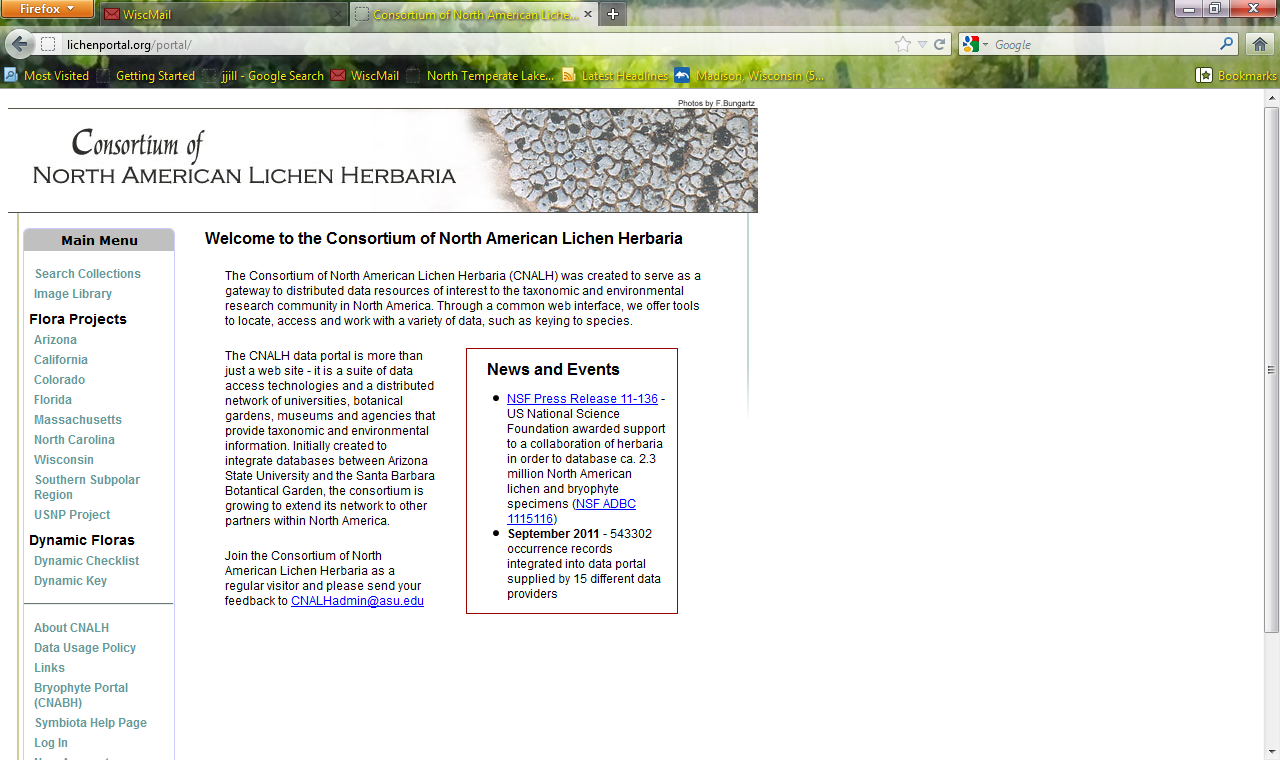 http://lichenportal.org
http://bryophyteportal.org

http://lbcc.limnology.wisc.edu/
http://symbiota.org
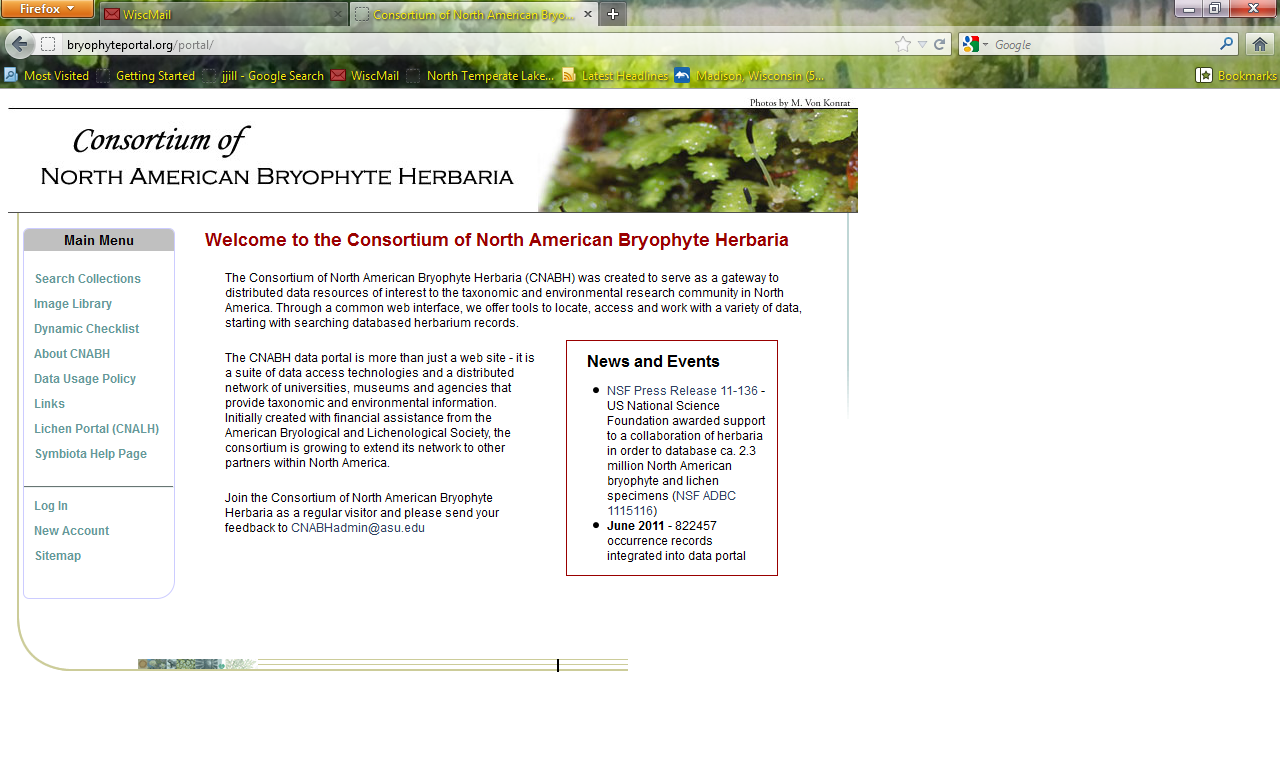 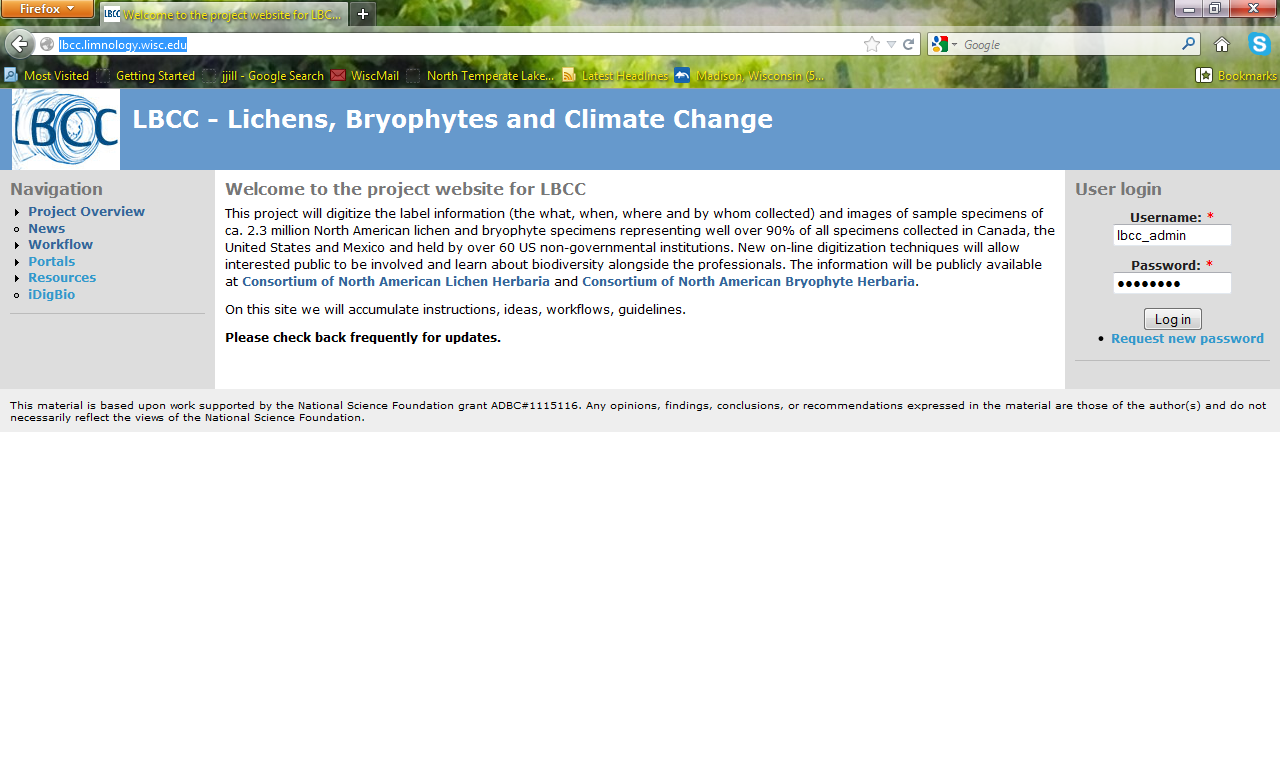 Next Year
Crowd Sourcing / Citizen Science
National transcription coordinator  - John Brinda at Missouri Botanical Garden
Sophisticated User and Workflow Management System in SYMBIOTA
Transcription
Geo-referencing
Professional quality control
Talking to Mexican Collections
Transcription
Geo-referencing
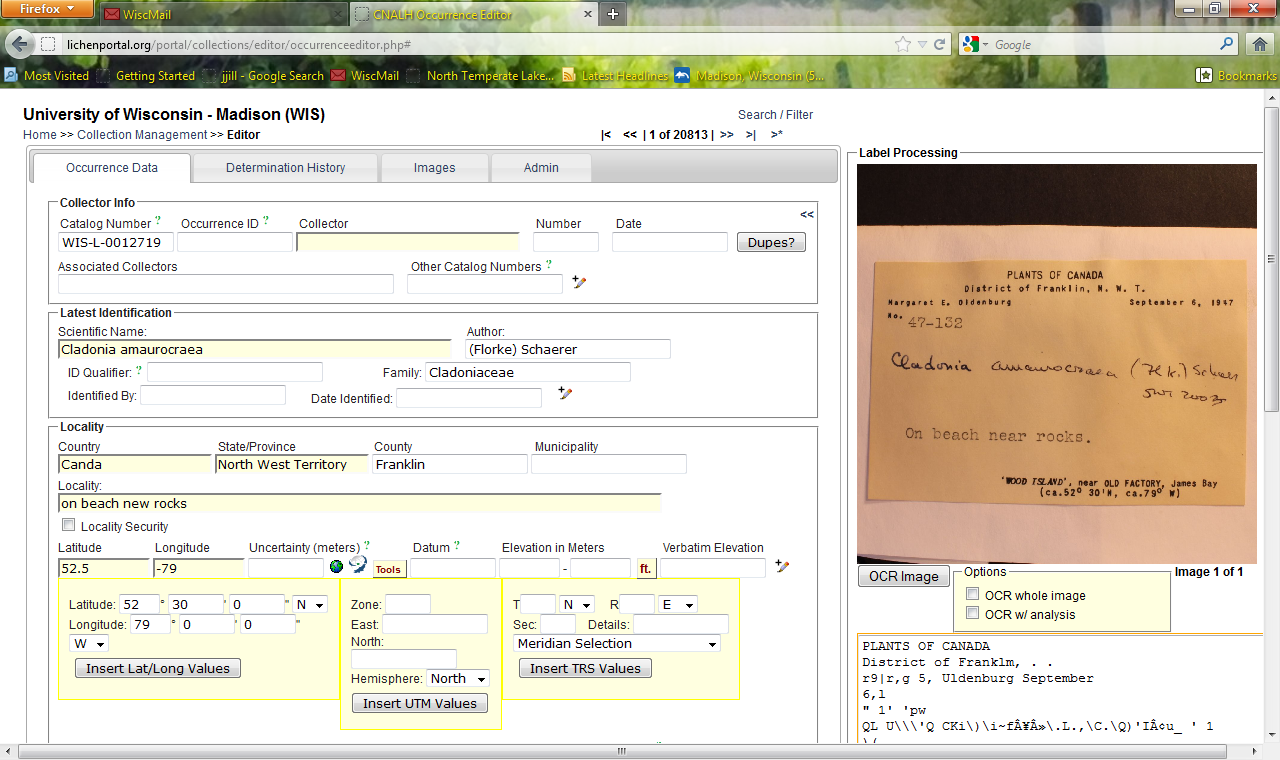 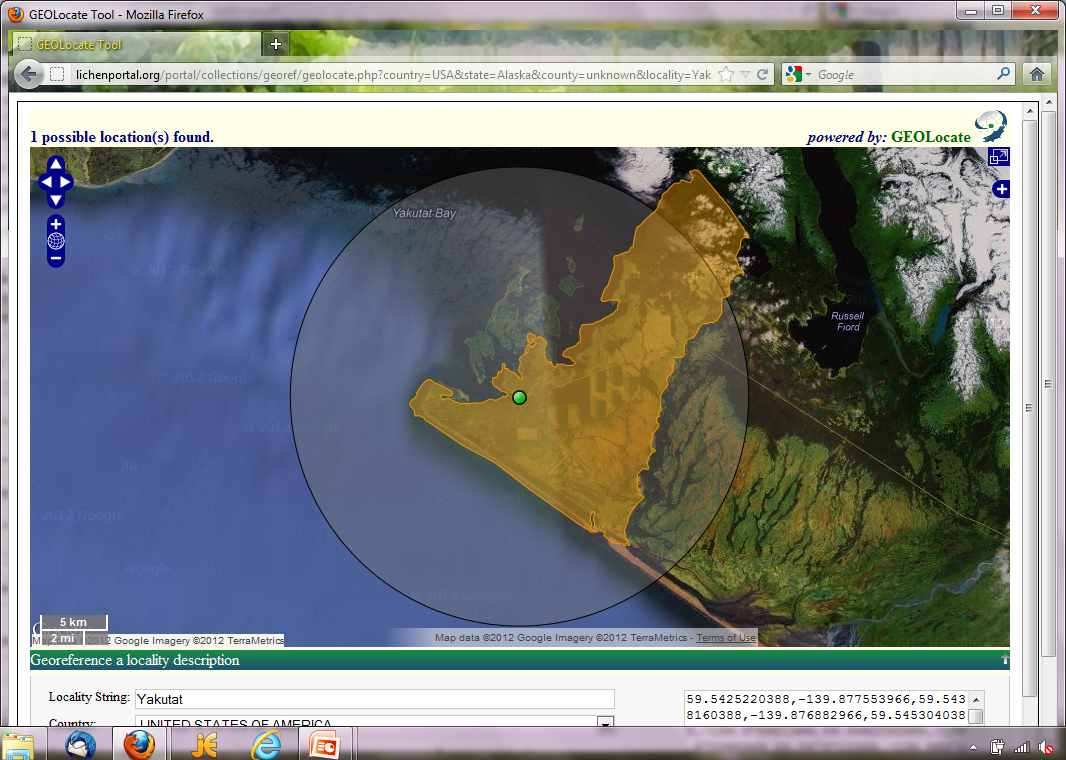 Supervised batch 
geo-referencing
Thank you
Michael Adamo
Bruce Allen
Meredith Blackwell
Bill Buck
Alina Freire-Fierro
John Freudenstein
Alan Fryday
David Giblin
Tim Hogan
Karen Hughes
Steffi Ickert-Bond
Timothy  James 
Jennifer S. Kluse
Matt Von Konrat
Ben Legler
Tatyana Livshultz
Robert Lücking
Francois Lutzoni
Bob Magill
Andrew Miller
Brent Mishler
Donald Pfister
Richard Rabeler
Malcolm Sargent
Edward Schilling
Michaela Schmull
Blanka Shaw
Jon Shaw
Carol Shearer
Larry StClair
Barbara Thiers
Funded by the NSF ADBC program